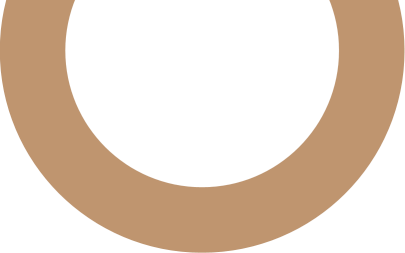 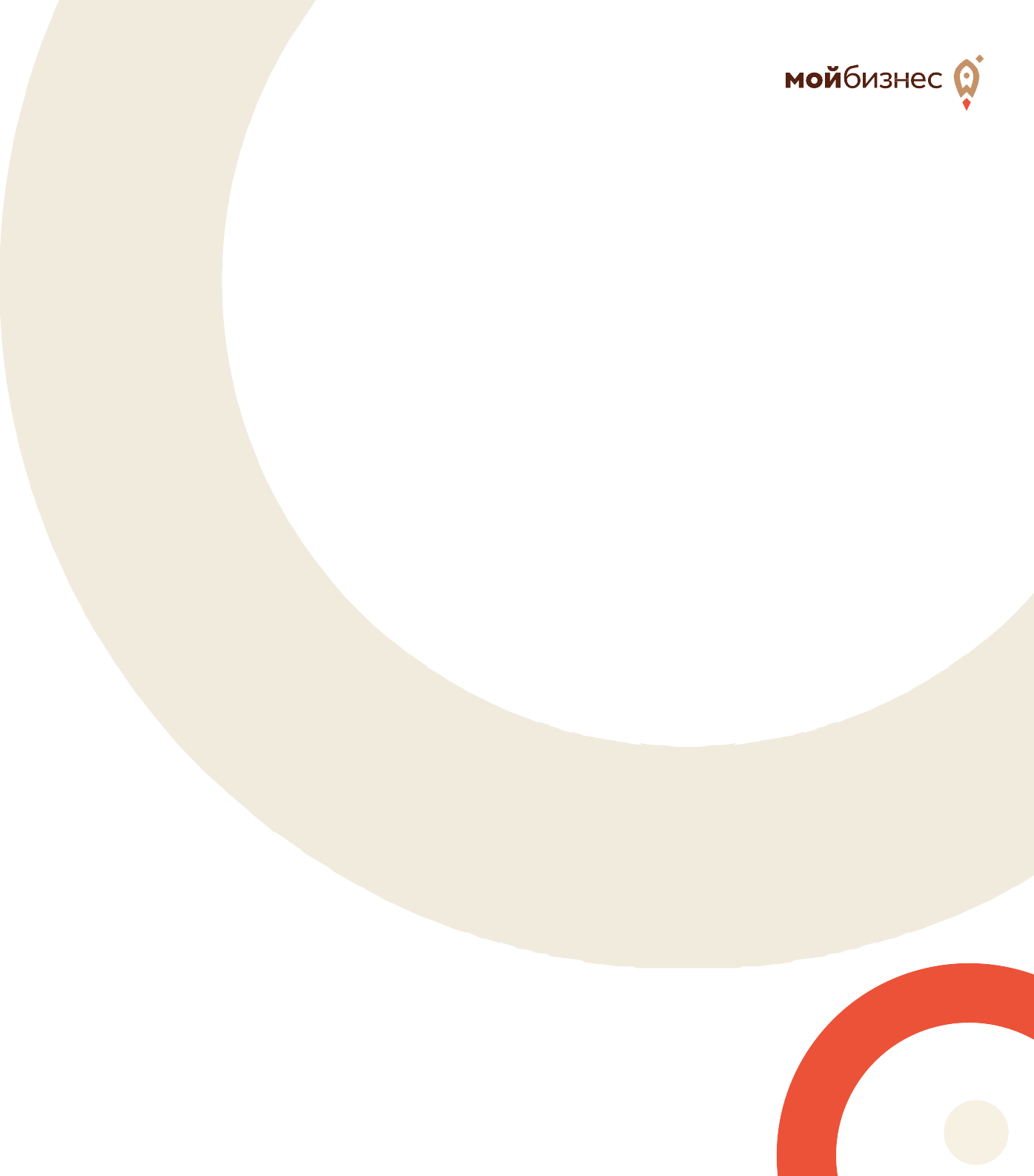 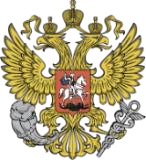 МИНИСТЕРСТВО ЭКОНОМИЧЕСКОГО  РАЗВИТИЯ РОССИЙСКОЙ ФЕДЕРАЦИИ


МИНИСТЕРСТВО ЭКОНОМИЧЕСКОГО
РАЗВИТИЯ РЕСПУБЛИКИ АЛТАЙ
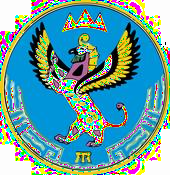 Центр Мой бизнес 
Республики Алтай
1
Структура Центра «Мой бизнес»:
1
Центр поддержки  предпринимательства
5
МКК, НКО «Фонд
поддержки МСП РА»
2
Региональный центр
инжиниринга
6
АНО «Центр
поддержки экспорта  Республики Алтай»
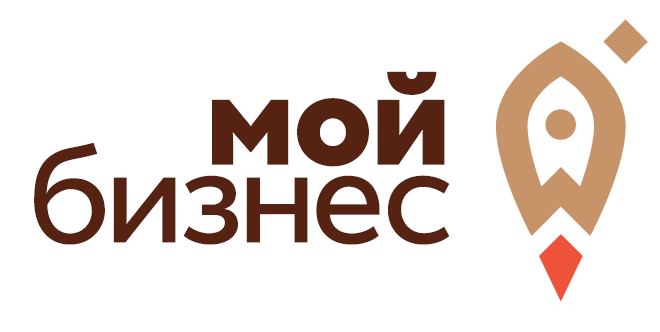 7
МФЦ (центр оказания услуг для бизнеса)
3
Центр народно-
художественных  промыслов
8
НКО «Гарантийный
фонд Республики Алтай»
4
Центр инноваций
социальной сферы
2
Центры «Мой бизнес» формируют сервисную модель  оказания поддержки, объединяя целый ряд объектов  инфраструктуры для малого и среднего бизнеса.
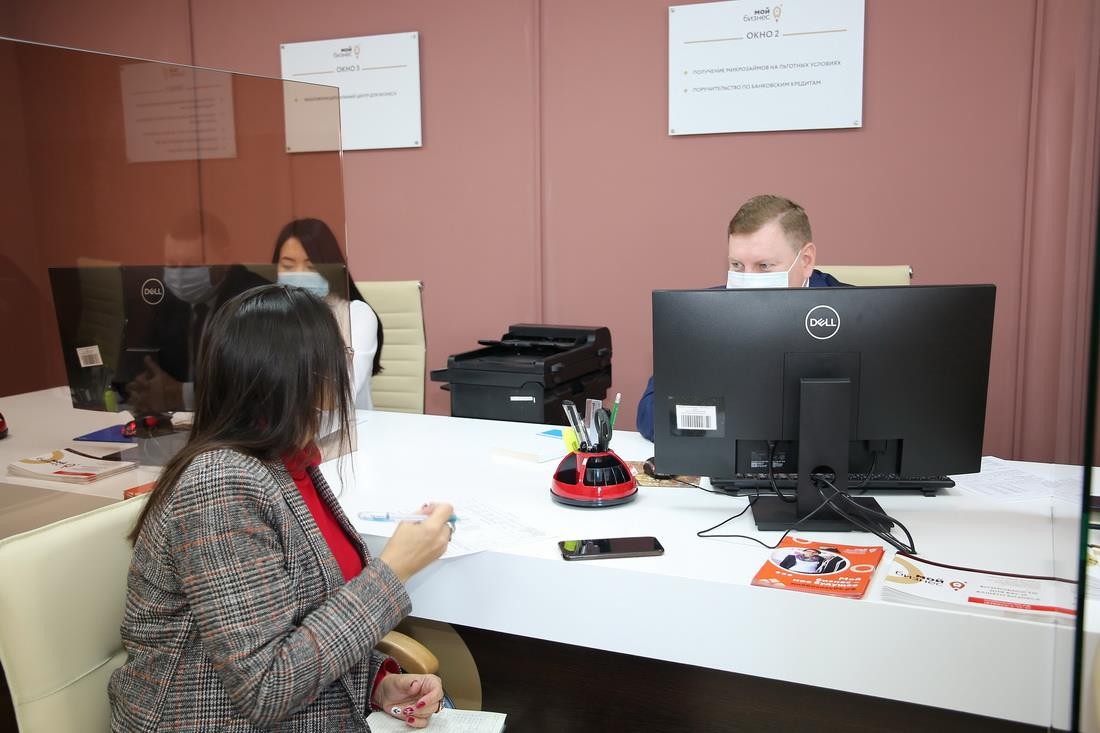 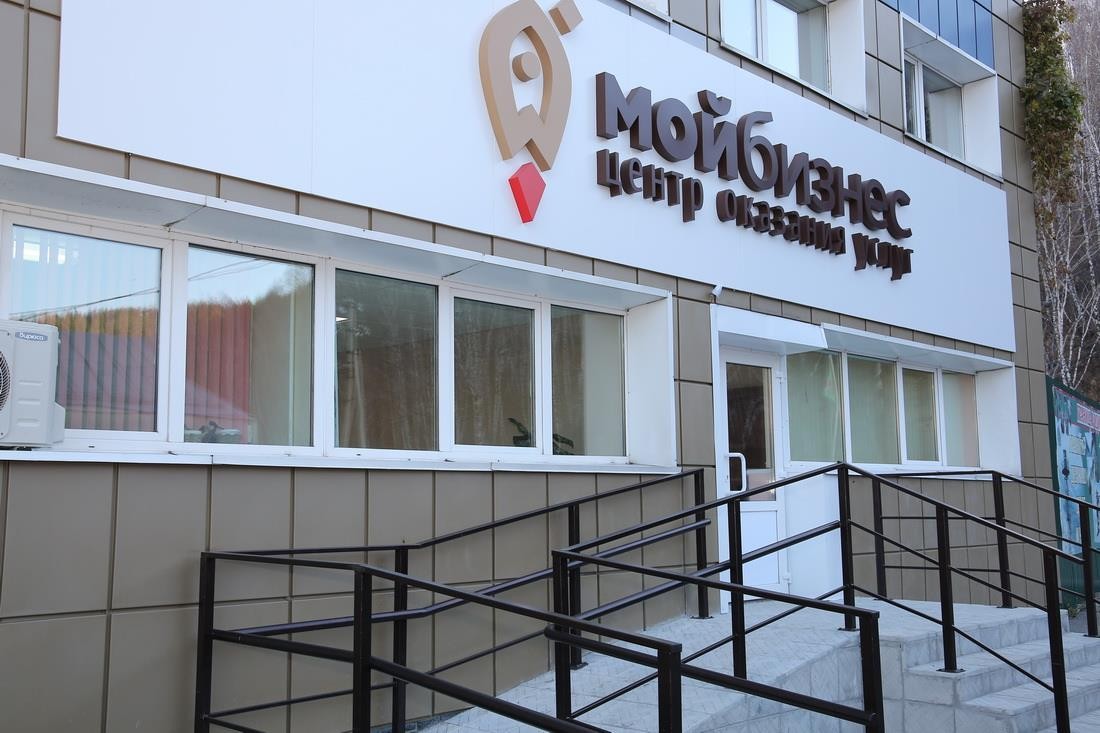 3
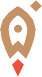 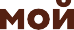 Центр поддержки
предпринимательства
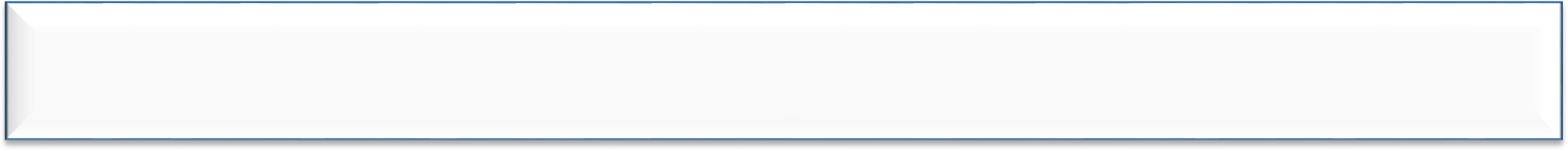 Предоставляет следующие услуги:
Консультационные услуги по вопросам: начала ведения собственного дела, финансового  планирования (бюджетирование, оптимизация налогообложения, бухгалтерские услуги,  привлечение инвестиций и займов); маркетингового сопровождения деятельности и бизнес-  планирование субъектов МСП;

Организация	специальных	программ	обучения	для	СМСП	с	целью	повышения  квалификации предпринимателей и их сотрудников;
Услуги по организации сертификации товаров, работ и услуг СМСП, а также
сертификация СМСП по системе менеджмента качества в соответствии с международными
стандартами;

Обеспечение участия СМСП в выставочно-ярмарочных и конгрессных мероприятиях на  территории РФ в целях продвижения товаров СМСП, развития предпринимательской
деятельности, в том числе стимулирования процесса импорт замещения.
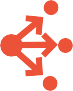 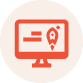 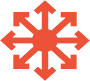 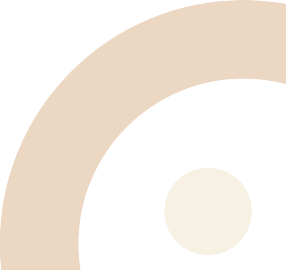 4
Образовательные программы в 2022 году
1. Обучающий курс по программе повышения квалификации в сфере государственных закупок для  поставщиков (подрядчиков, исполнителей) – 15 самозанятых граждан.
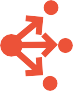 2. Обучающий курс по сноуборду (инструктор начального уровня обучения) – 10 самозанятых граждан.
3. Обучающий курс по подготовке инструкторов по горнолыжному спорту и сноуборду (инструктор  начального уровня обучения) – 10 самозанятых граждан.
4.	Обучающий	курс	по	подготовке	водителей	внедорожных	мототранспортных	средств	–	10  самозанятых граждан.
5.	Обучающий	курс	для	освоения	специальности	«Специалист	по	интернет-маркетингу»	–	5
самозанятых граждан.
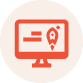 6.	Обучающий	курс	для	освоения	специальности	«Специалист	по	предоставлению	маникюрных	и
педикюрных услуг» – 15 самозанятых граждан.
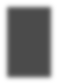 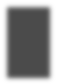 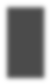 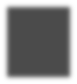 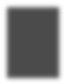 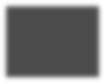 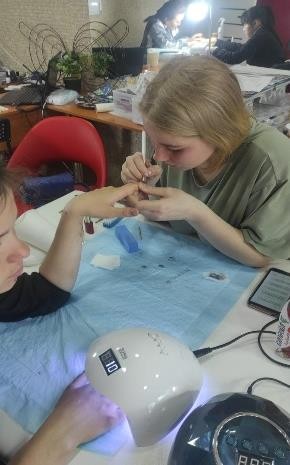 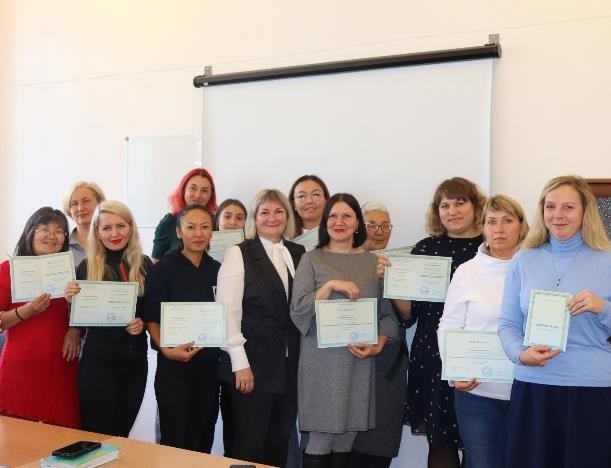 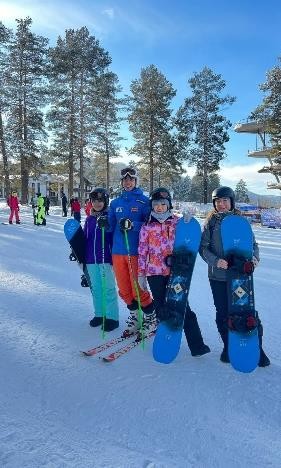 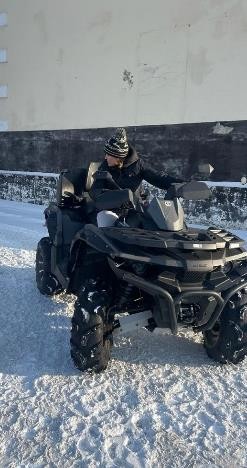 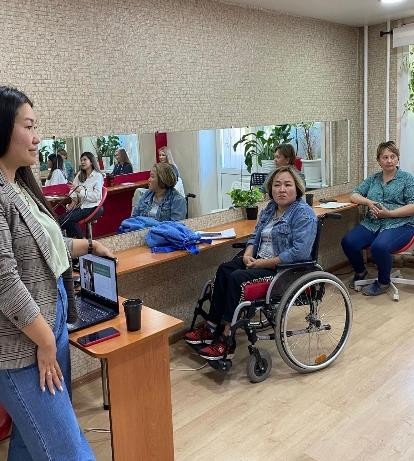 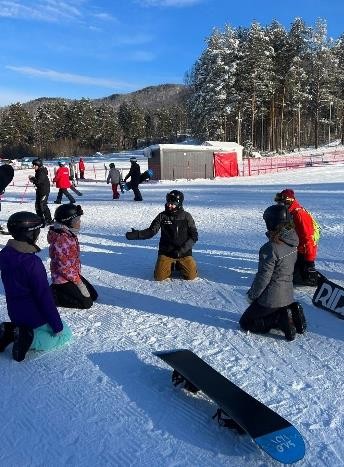 5
Образовательные программы в 2022 году
7.	Обучающий	курс	для	освоения	специальности	«Специалист	по	предоставлению	маникюрных	и
педикюрных услуг» в с. Усть-Кокса и в с. Онгудай – 10 самозанятых граждан.
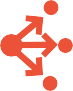 8. Обучающий курс «Начинающий визажист» в с. Онгудай, с. Кош-Агач – 6 самозанятых граждан.
9. Обучающий курс «Начало дела в индустрии красоты» – 5 самозанятых граждан.
10. Обучающий курс по «Основам предпринимательства» в сфере туризма (г. Горно-Алтайск, с. Чемал,  с. Усть-Кокса – 38 физических лиц, планирующих начать предпринимательскую деятельность; 62  субъектов малого и среднего предпринимательства.
11. Обучающий курс по «Основам предпринимательства» в сфере сельского хозяйства (с. Улаган, с.  Онгудай, с. Кош-Агач, с. Усть-Кан, с. Чоя, г. Горно-Алтайск) – 80 физических лиц, планирующих начать  предпринимательскую деятельность; 37 субъектов малого и среднего предпринимательства.
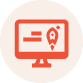 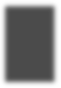 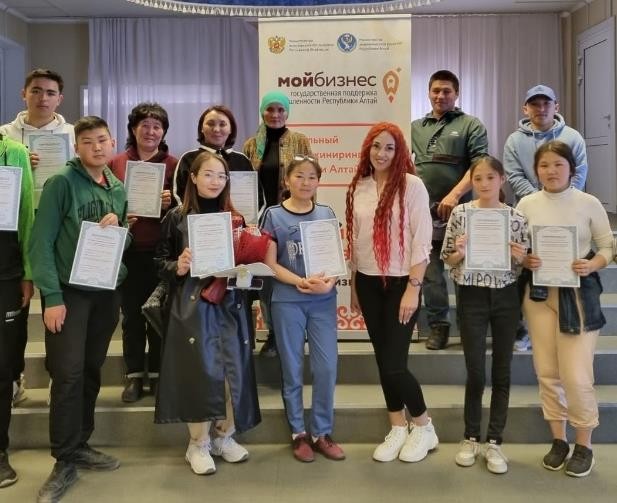 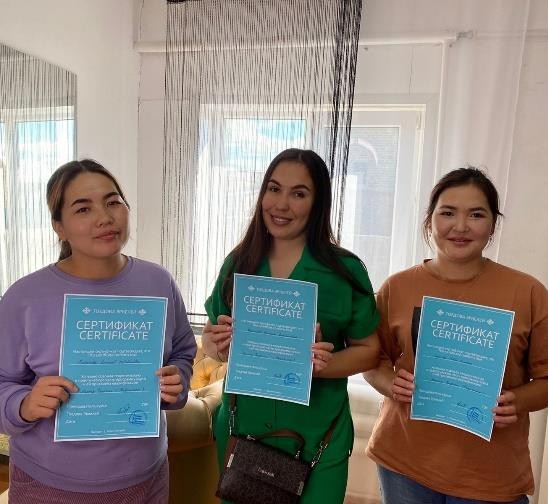 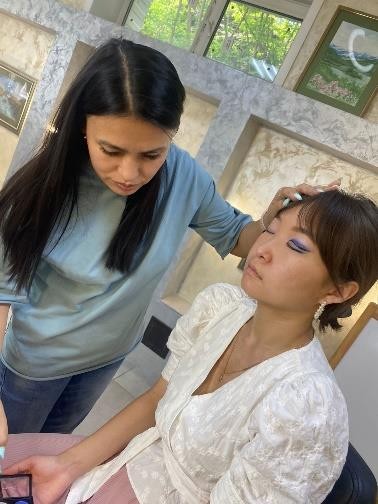 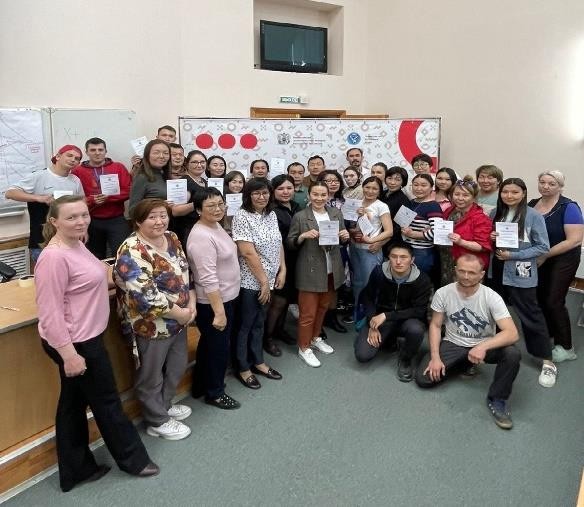 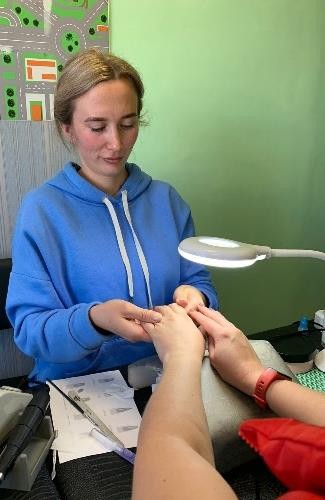 6
Образовательные программы в 2022 году
12. Обучающий курс на экскаваторщика и крановщика (мини тракторов и самоходных машин) – 10
сотрудников субъектов малого и среднего предпринимательства.
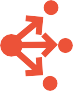 13. Обучающий курс правилам пожарной безопасности и охране труда – 10 сотрудников субъектов  малого и среднего предпринимательства.
16.	Обучающий	курс	по	программе	«Повар»	–	9	сотрудников	субъектов	малого	и	среднего
предпринимательства.
17. Обучающий курс по программам «Официант», «Бармен», «Горничная» – 17 сотрудников субъектов  малого и среднего предпринимательства.
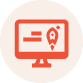 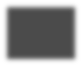 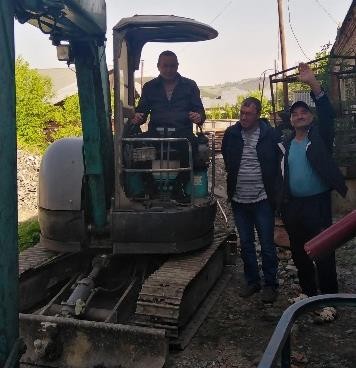 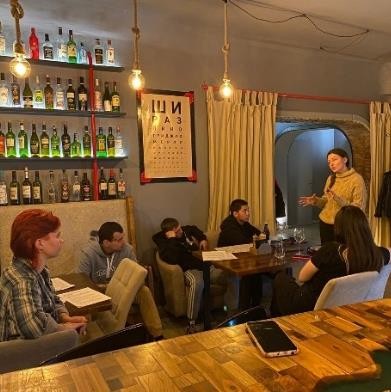 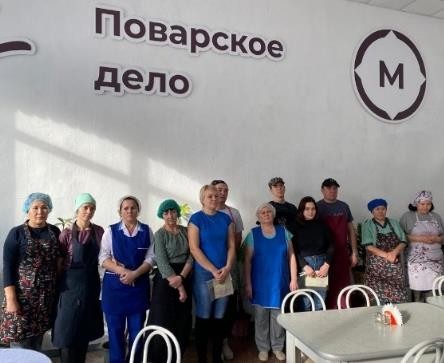 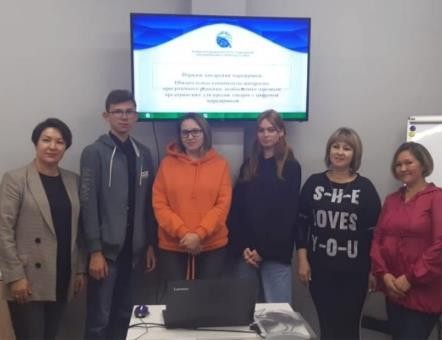 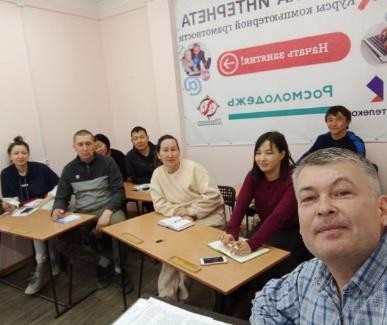 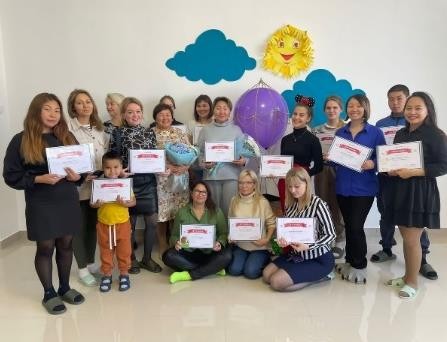 7
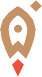 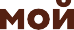 Реализация программ и проектов, направленных на вовлечение  в предпринимательскую деятельность молодежи в возрасте 14-17 лет
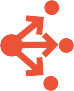 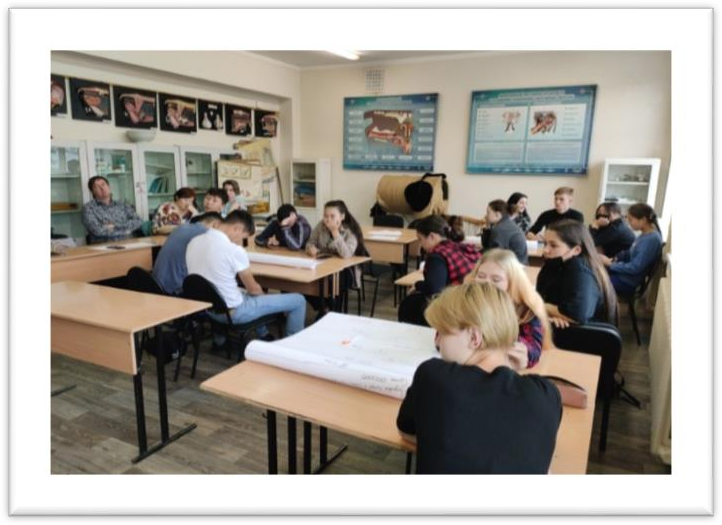 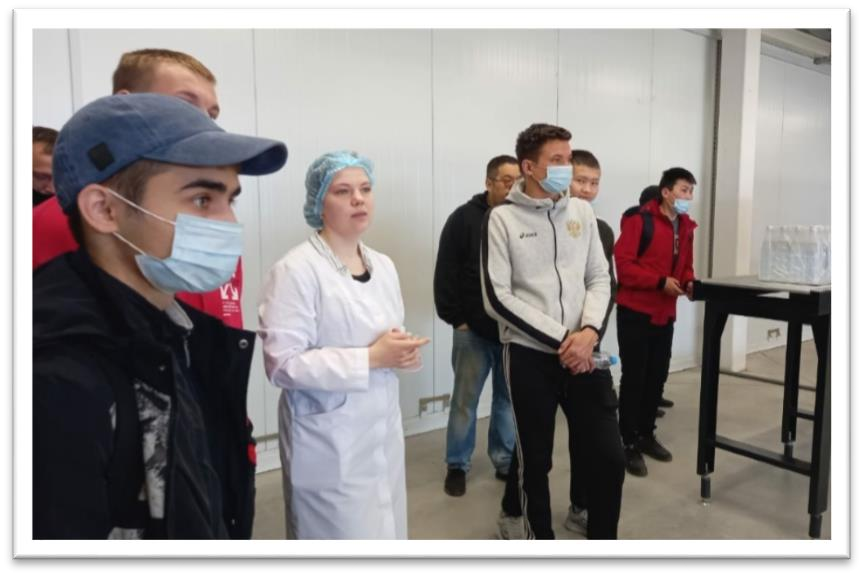 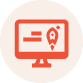 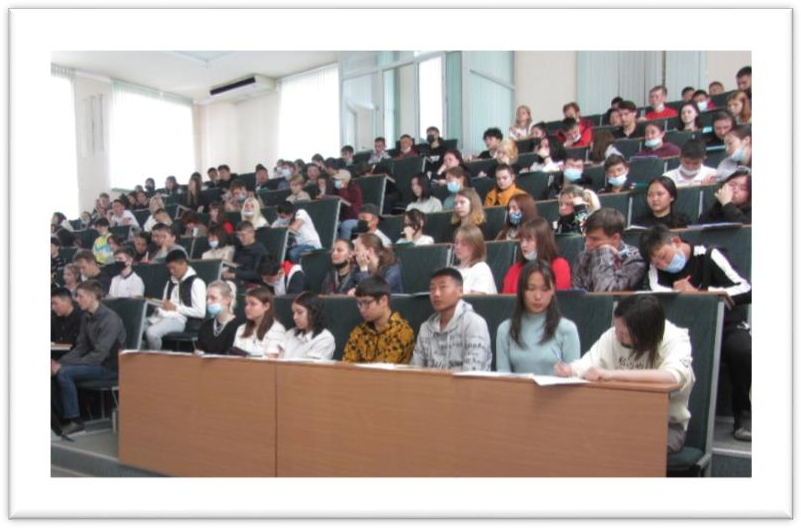 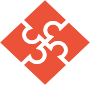 100 человек
8
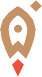 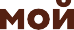 Организация участия субъектов малого и среднего
предпринимательства Республики Алтай в выставках в 2022 году
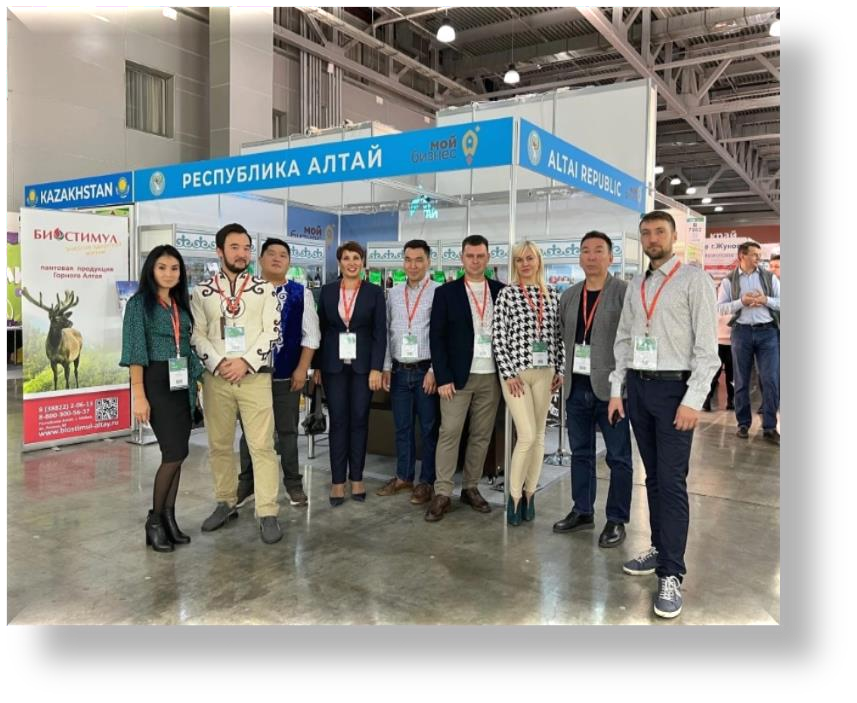 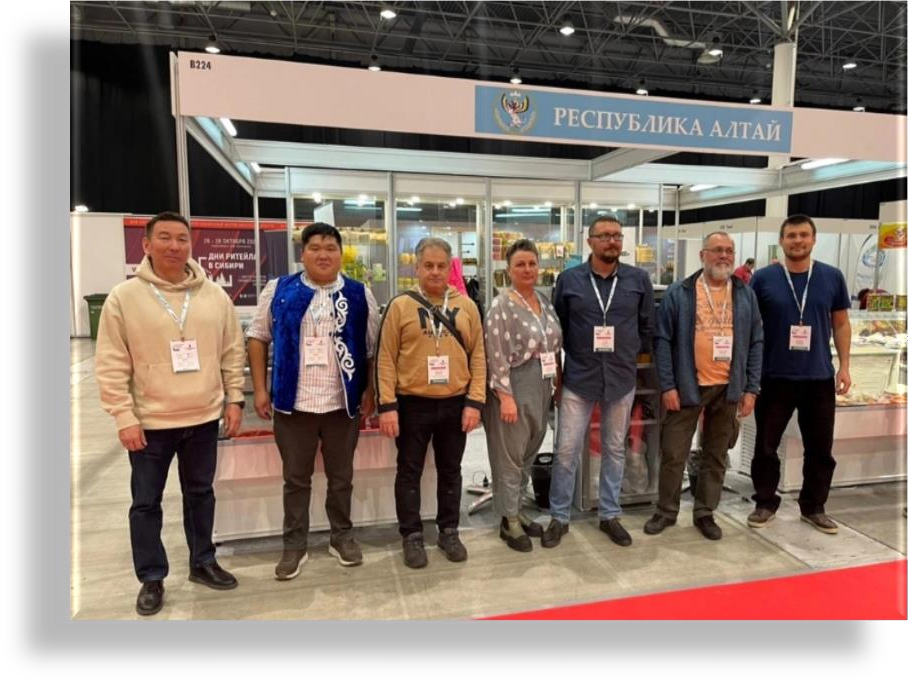 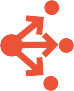 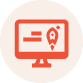 Сибирская продовольственная неделя
в г. Новосибирск, 5 СМСП
WorldFood Moscow,
5 СМСП
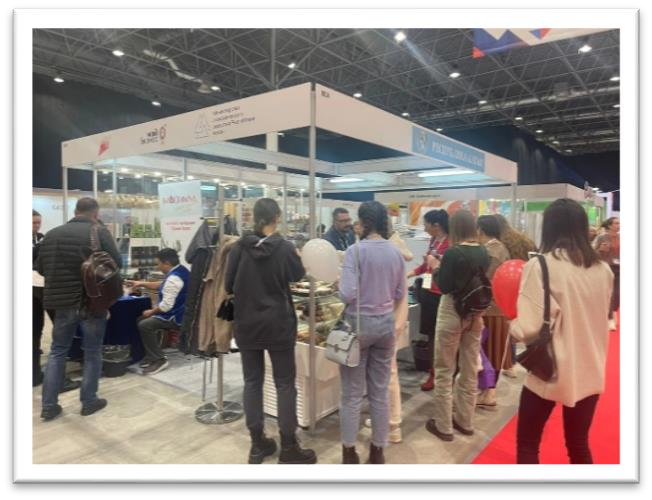 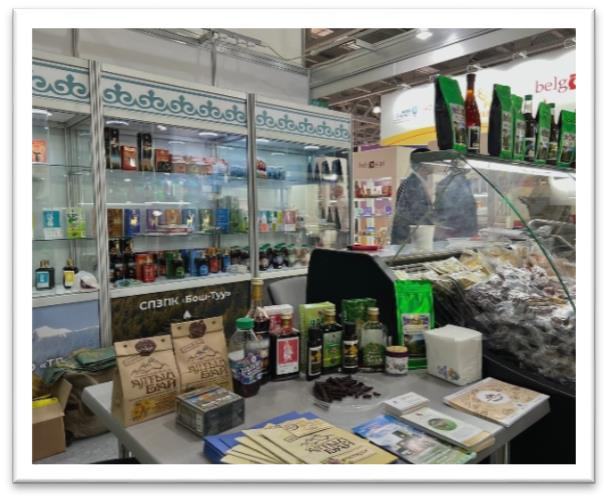 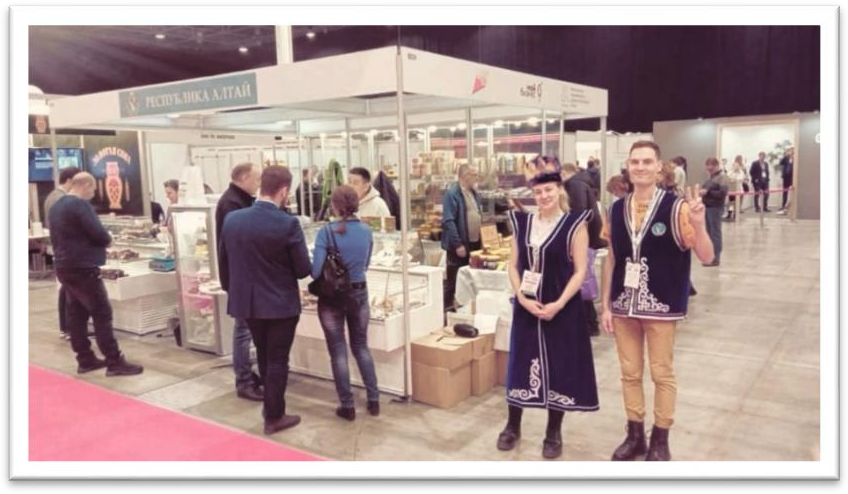 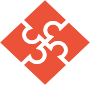 9
Организация	сертификации	товаров,	работ	и	услуг  субъектов МСП
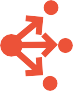 1. Сертификация (декларирование) продукции субъектов малого и среднего предпринимательства  Республики Алтай в рамках федерального проекта «Акселерация субъектов малого и среднего  предпринимательства»» – 12 субъектов малого и среднего предпринимательства.
2.	Сертификация	системы	менеджмента	безопасности	пищевой	продукции	на	предприятиях  субъектов малого и среднего предпринимательства Республики Алтай в рамках федерального проекта
«Акселерация субъектов малого и среднего предпринимательства» (ХАССП) – 9 субъектов малого и  среднего предпринимательства.
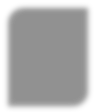 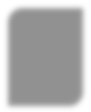 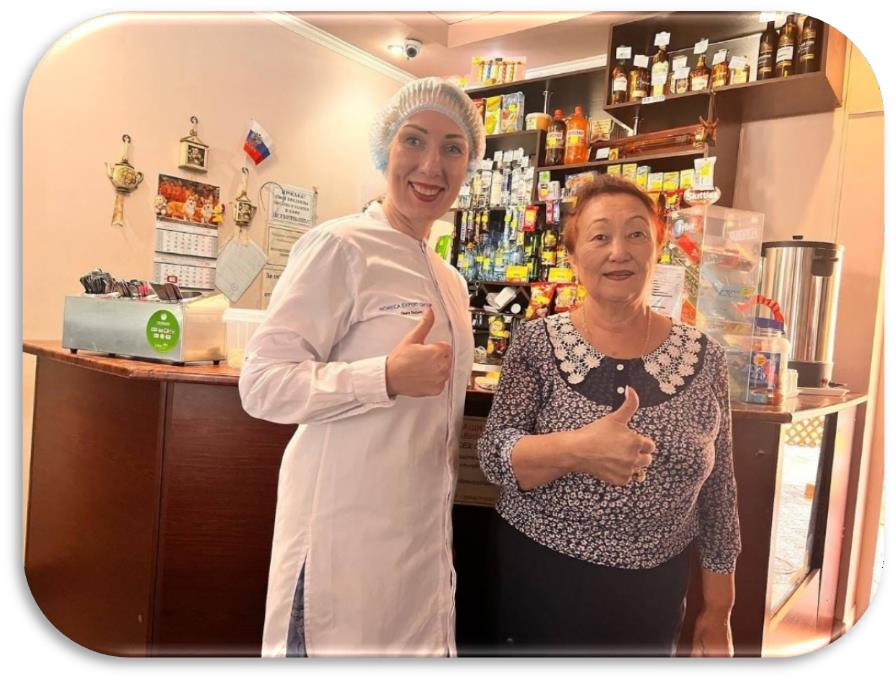 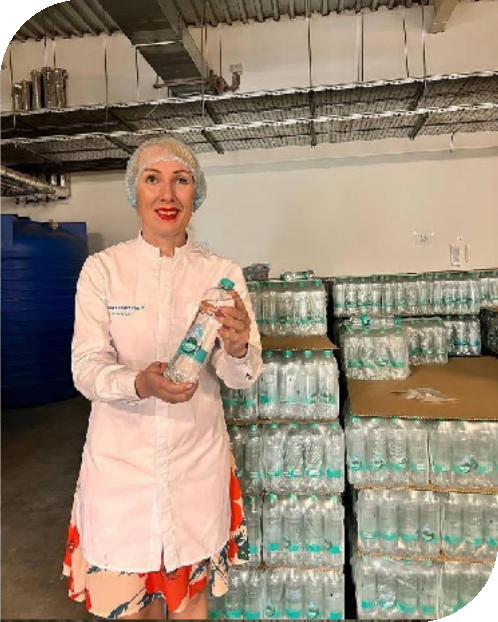 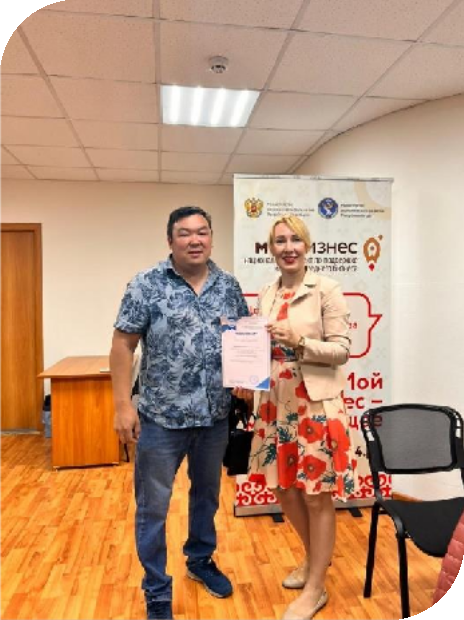 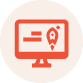 10
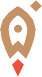 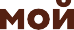 Классификация объектов размещения в 2022 году
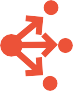 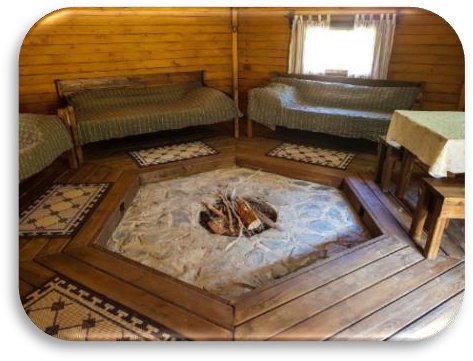 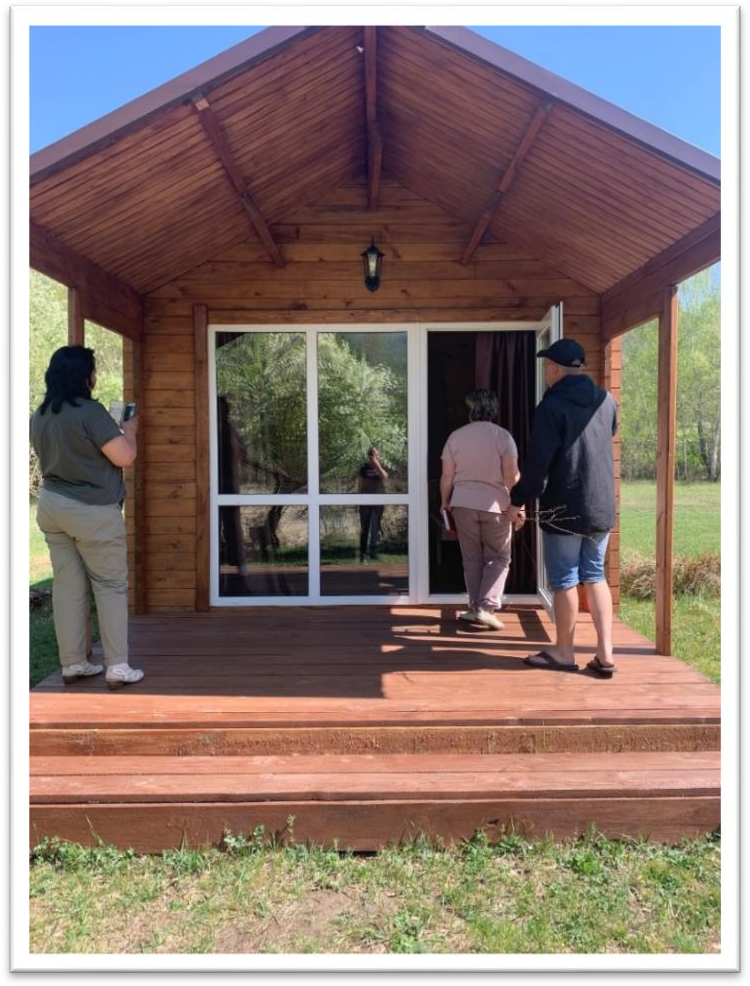 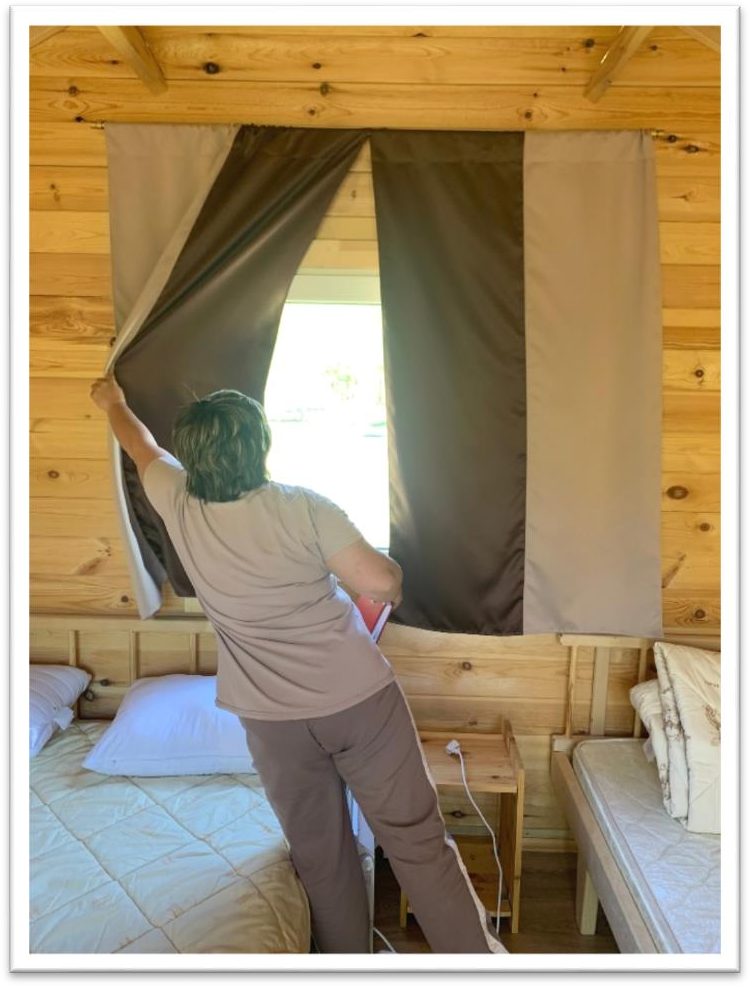 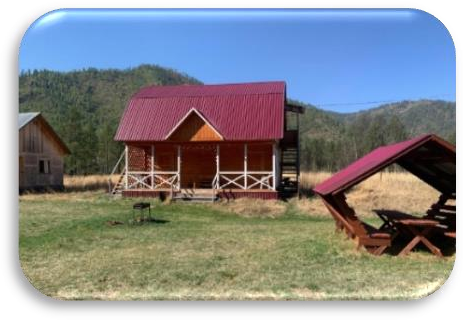 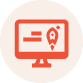 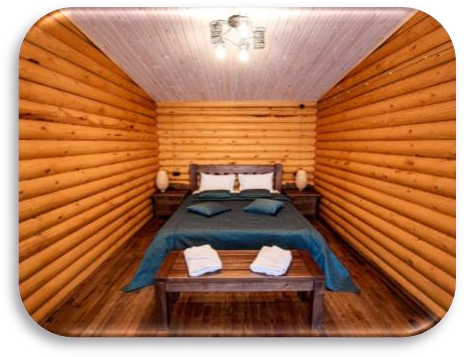 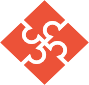 Услуга оказана 23 субъектам малого и среднего предпринимательства
11
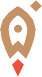 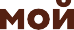 Регистрация товарного знака в 2022 году
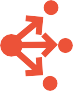 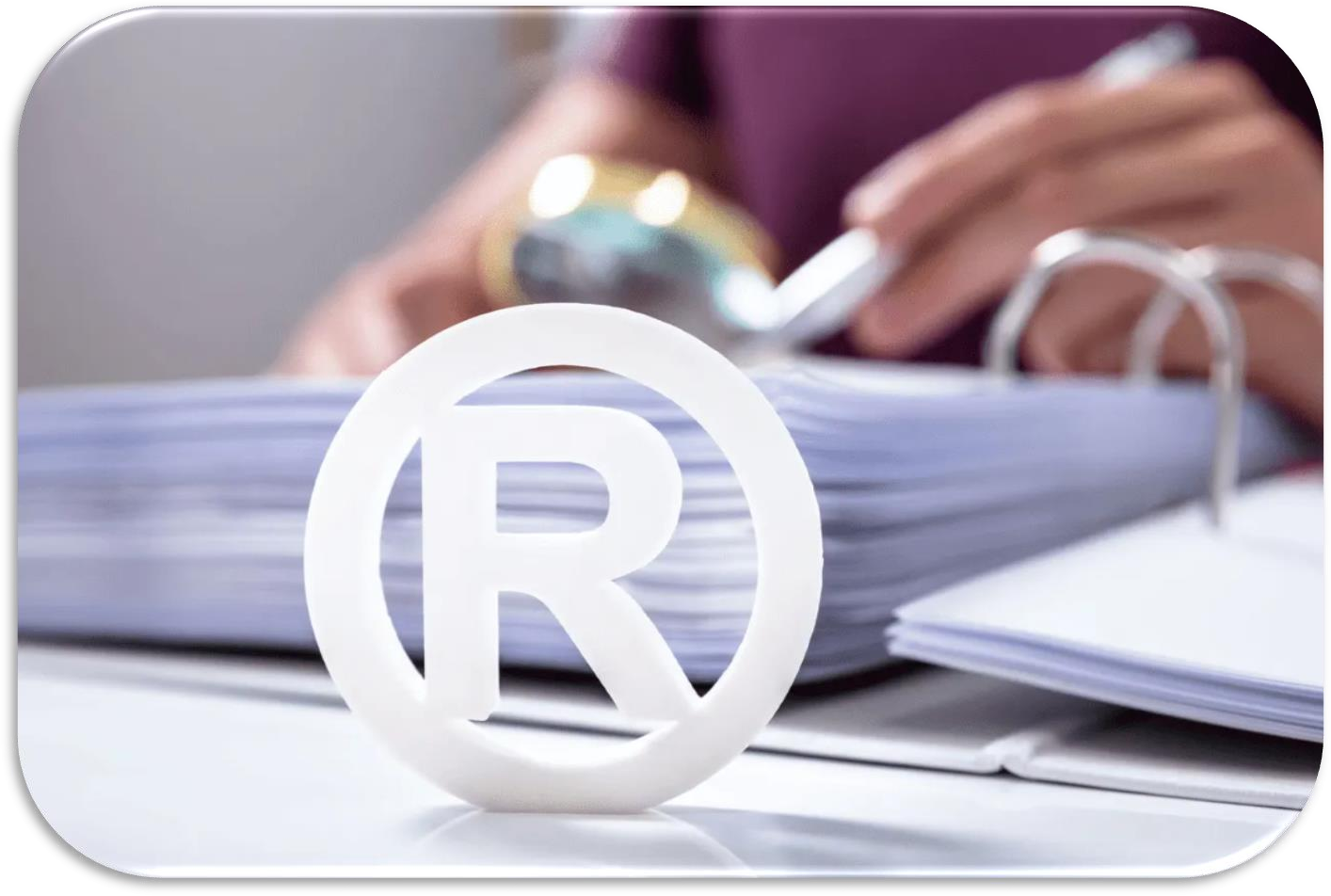 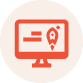 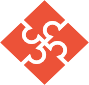 Услуга оказана 13 субъектам малого и среднего предпринимательства
12
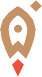 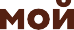 Центр инноваций социальной сферы
Предоставляет следующие услуги:

оказание методической, консультационной и информационной поддержки субъектам  социального предпринимательства и физическим лицам, заинтересованным в начале  осуществления деятельности в области социального предпринимательства;


проведение обучающих и просветительских мероприятий по вопросам осуществления
деятельности в области социального предпринимательства;


оказание комплексных услуг субъектам малого и среднего предпринимательства,
осуществляющих деятельность в сфере социального предпринимательства;
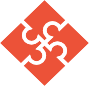 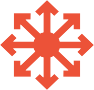 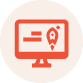 привлечение социальных предпринимателей республики к участию в федеральных,
региональных конкурсах и других коммуникационных мероприятиях.
13
Проведение полноформатных и акселерационных программ
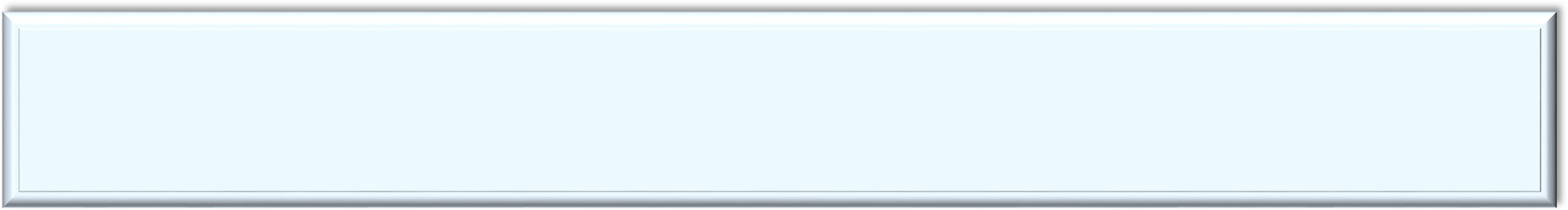 Обучающая полноформатная акселерационная программа для СМСП,  осуществляющих или планирующих осуществлять деятельность в сфере  социального предпринимательства на тему:
«Социальное предпринимательство»
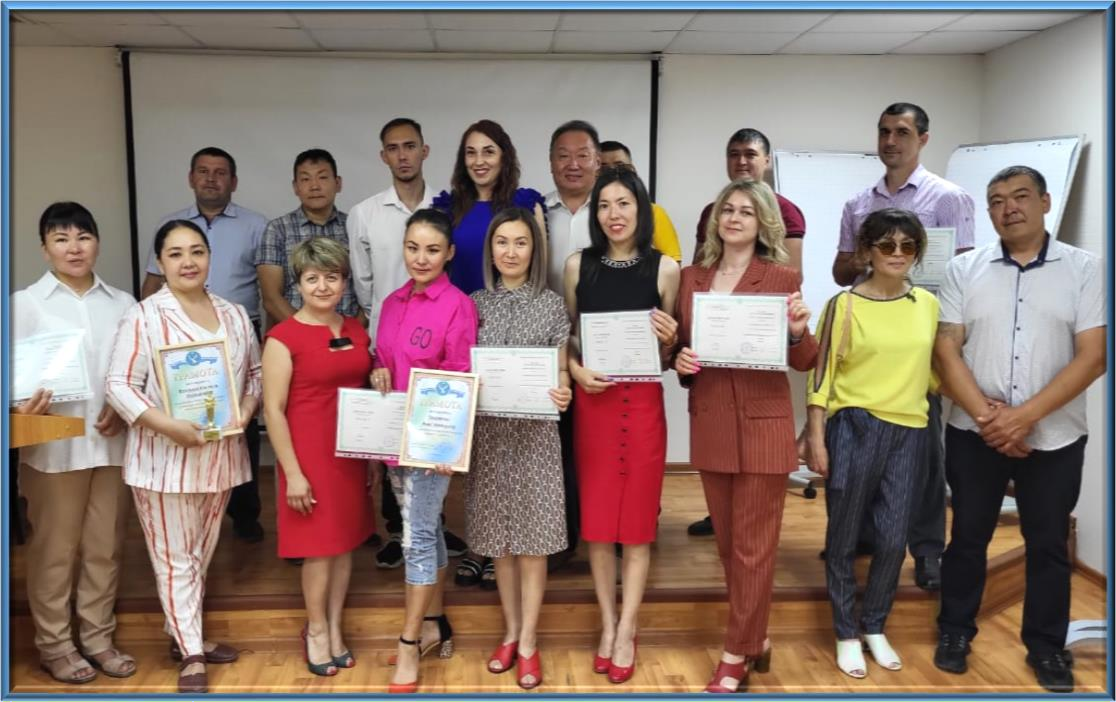 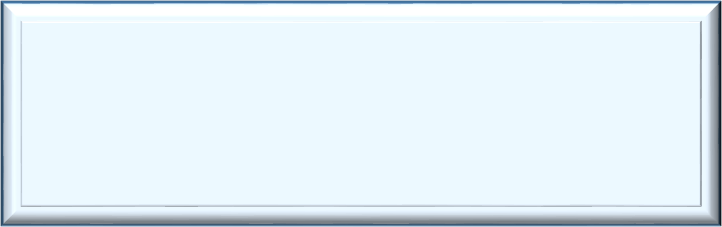 В 2022 г.
было проведено обучение для 20
СМСП
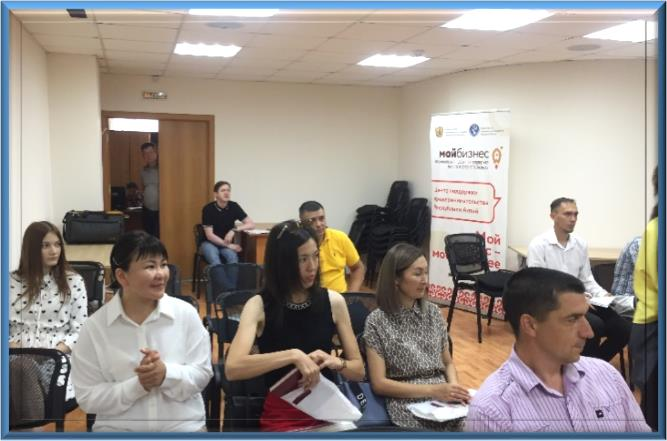 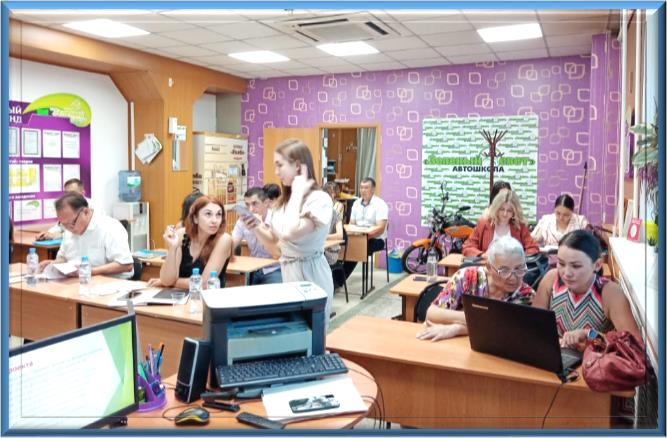 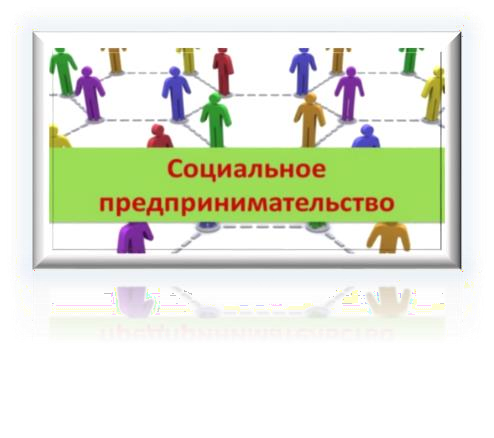 14
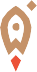 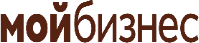 Комплексные услуги субъектам малого и среднего
предпринимательства, осуществляющих деятельность в сфере  социального предпринимательства по разработке и
продвижению бренда
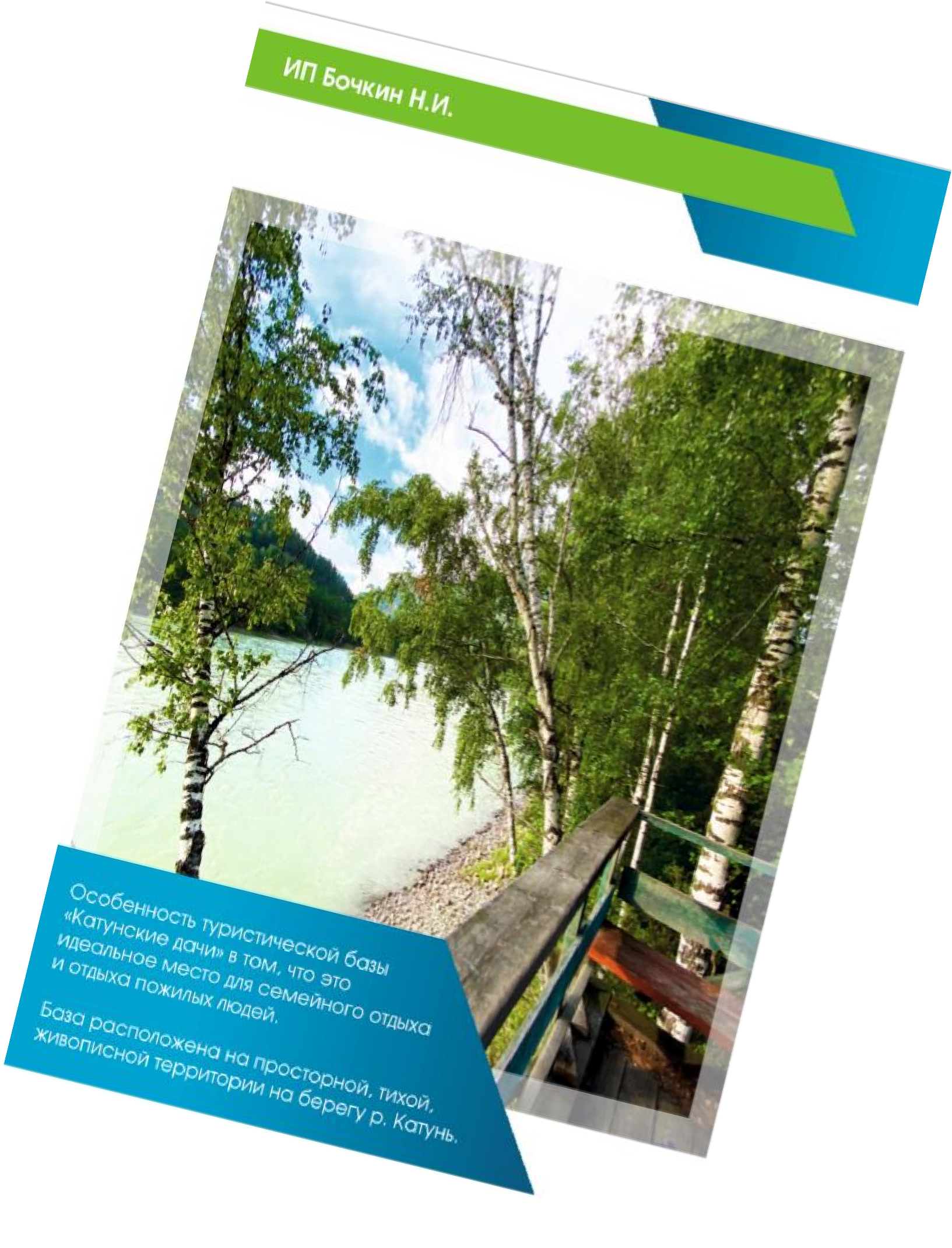 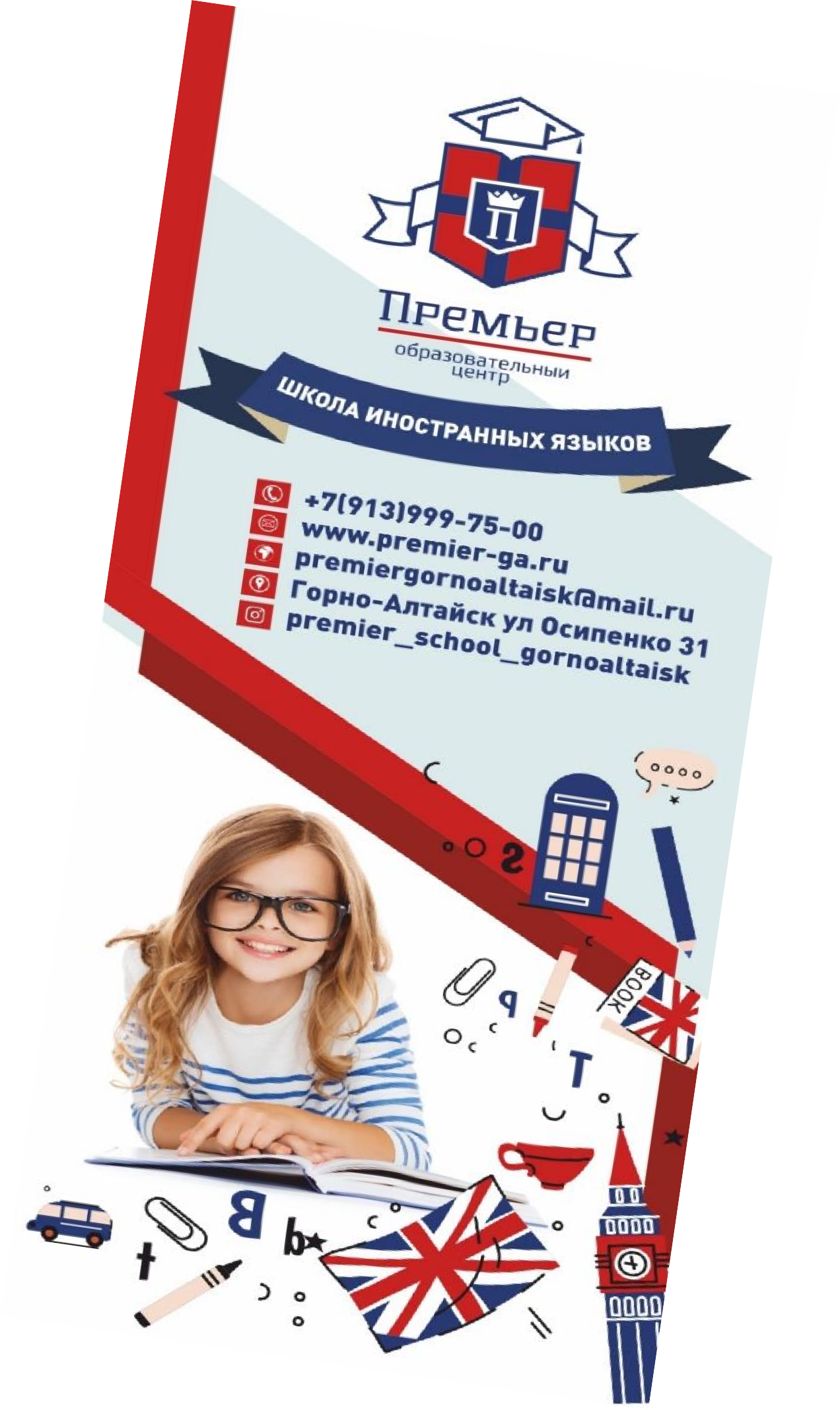 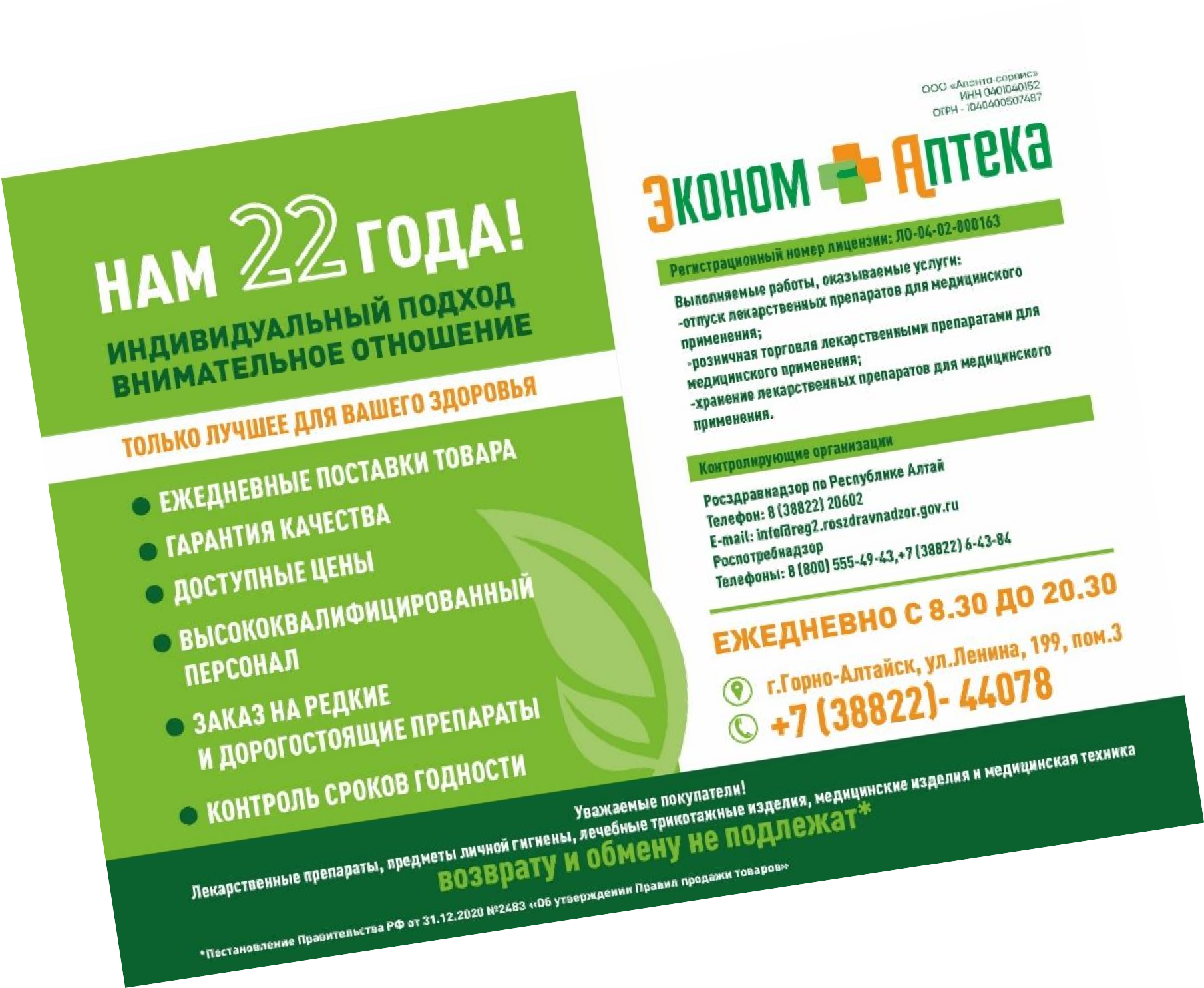 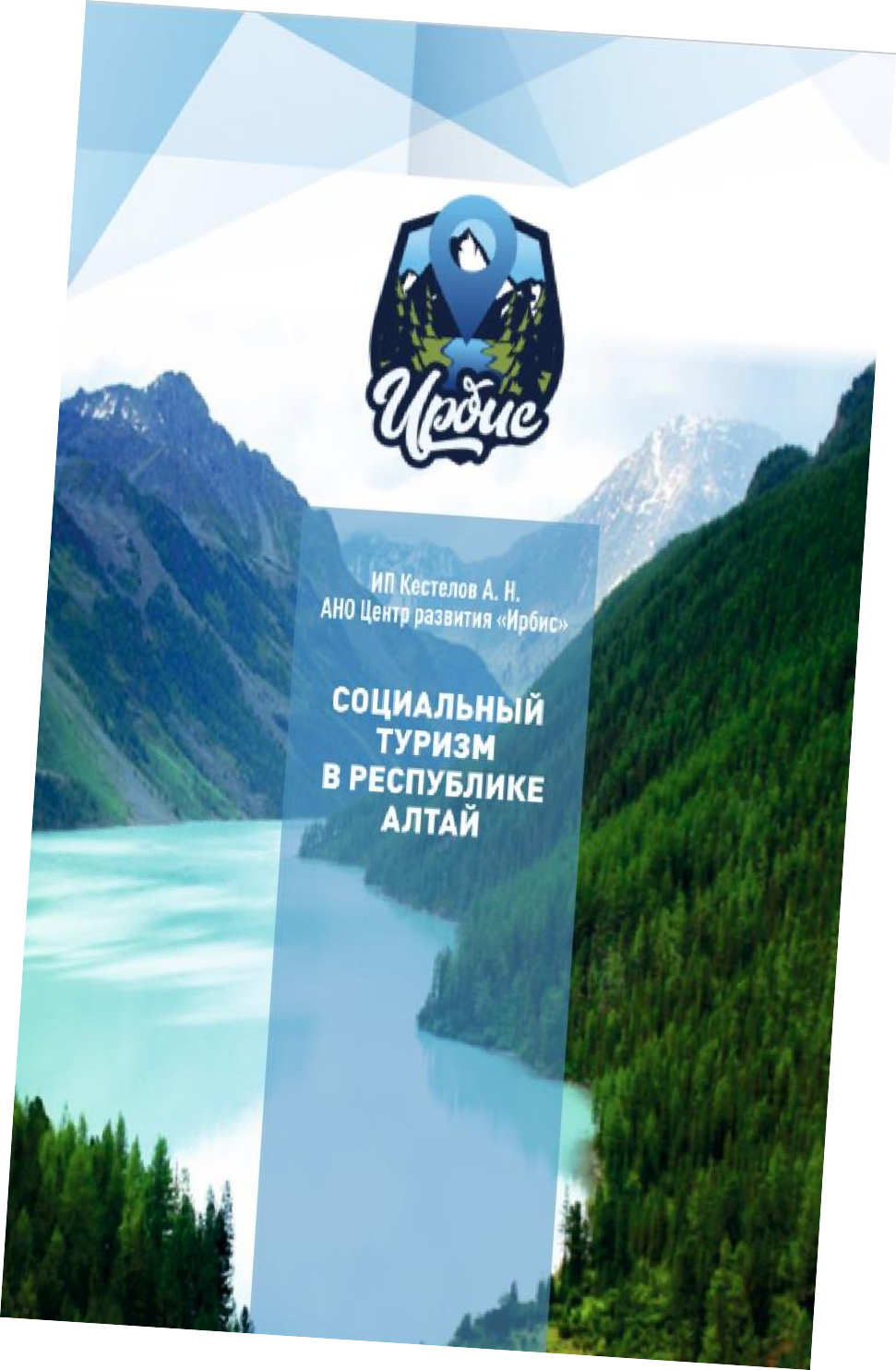 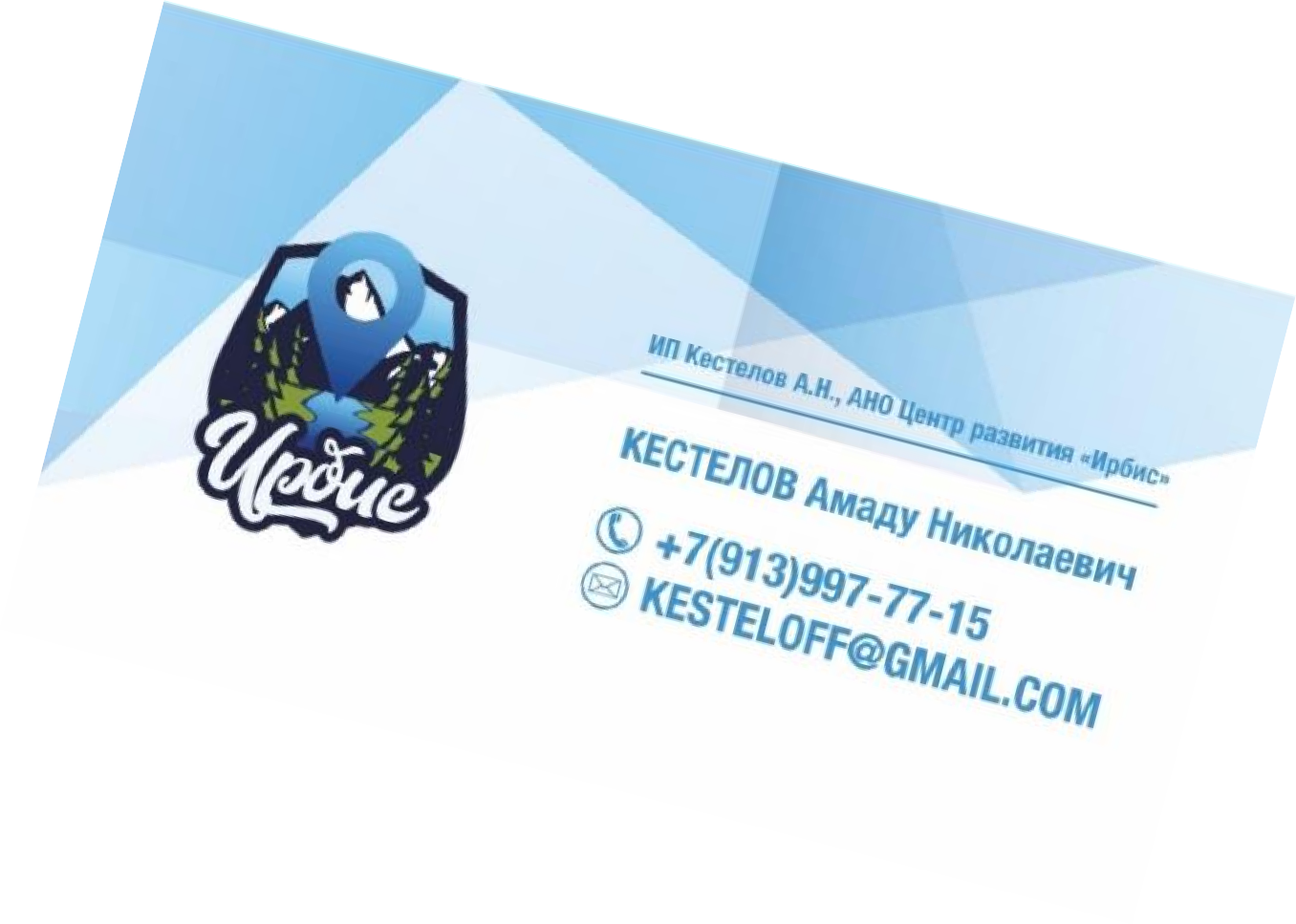 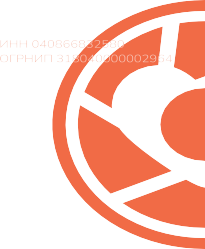 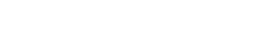 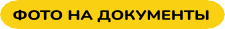 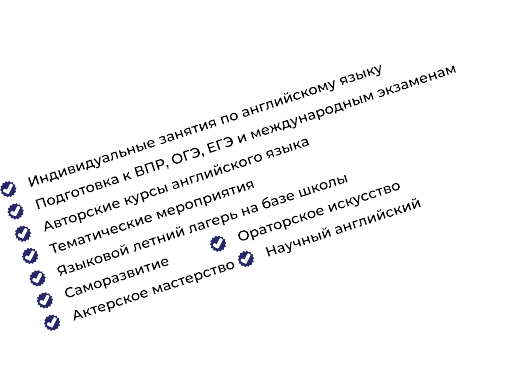 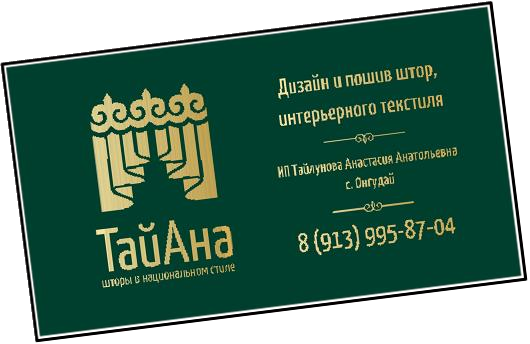 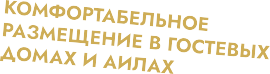 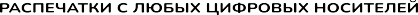 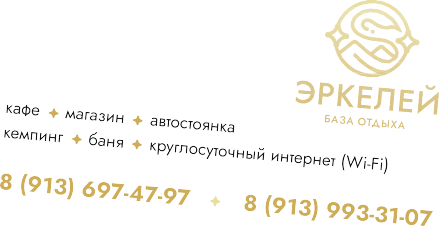 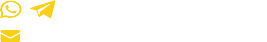 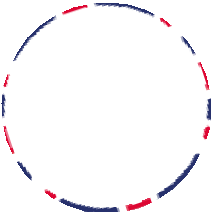 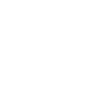 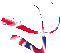 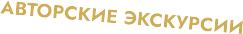 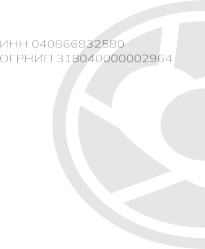 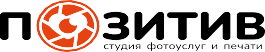 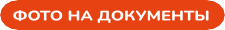 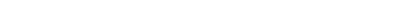 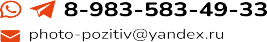 15
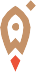 Организация и проведение ежегодного конкурса
«Лучший социальный проект года»

В 2022 г.
был проведен региональный этап Конкурса  Заявок: 6
Победителей: 3
Специальных Номинации: 2
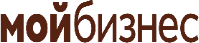 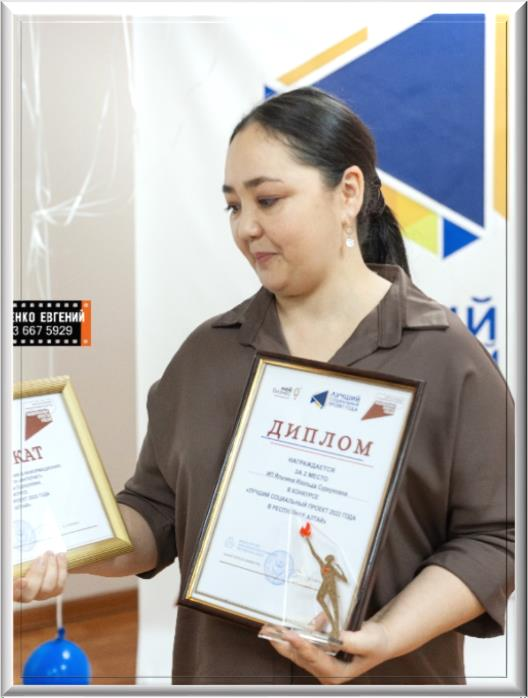 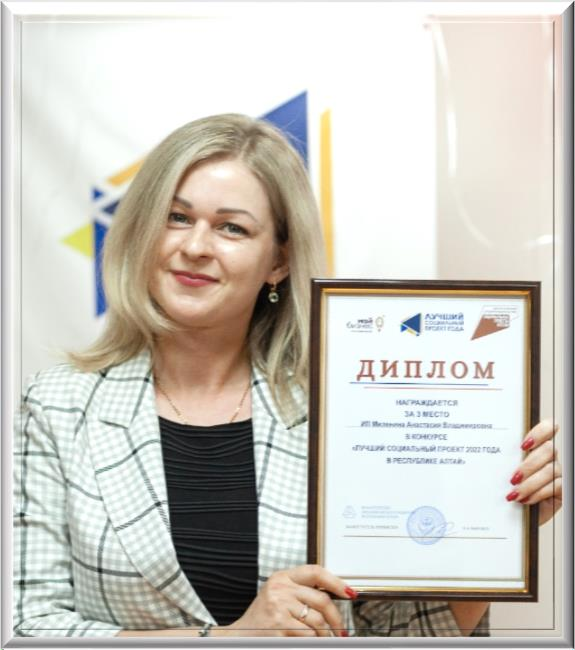 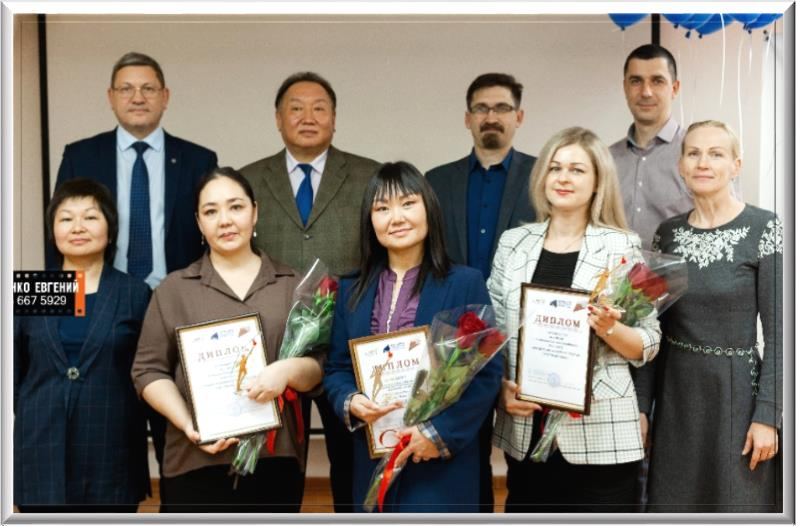 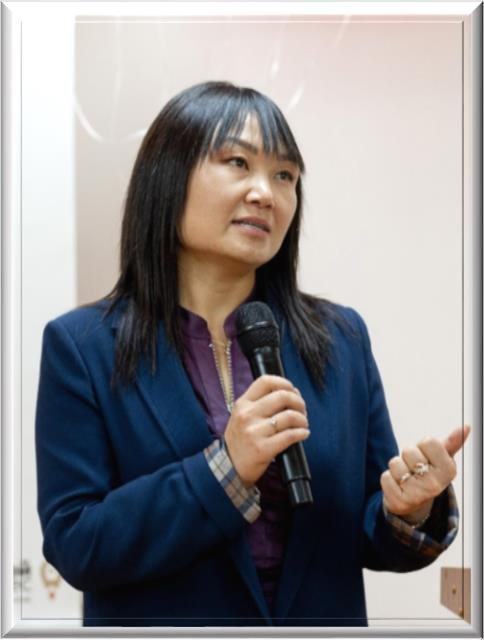 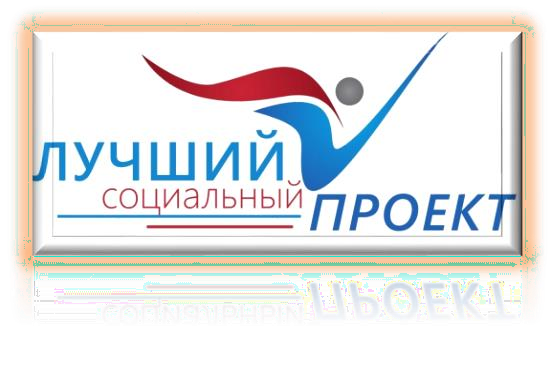 16
Центр народно-художественных промыслов
Предоставляет следующие услуги:

оказание содействия в выводе на рынок новых продуктов (работ, услуг);


обеспечение участия в мероприятиях на крупных российских и международных  выставочных площадках;


организация и проведение обучающих тренингов, семинаров с привлечением  сторонних организаций с целью обучения сотрудников субъектов малого и среднего  предпринимательства;


содействие в размещении субъекта малого и среднего предпринимательства на  электронных торговых площадках, в том числе содействие в регистрации учетной  записи (аккаунта) субъекта малого и среднего предпринимательства на торговых  площадках
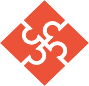 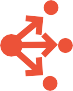 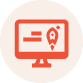 17
Участие мастеров и ремесленников в  выставках и фестивалях.
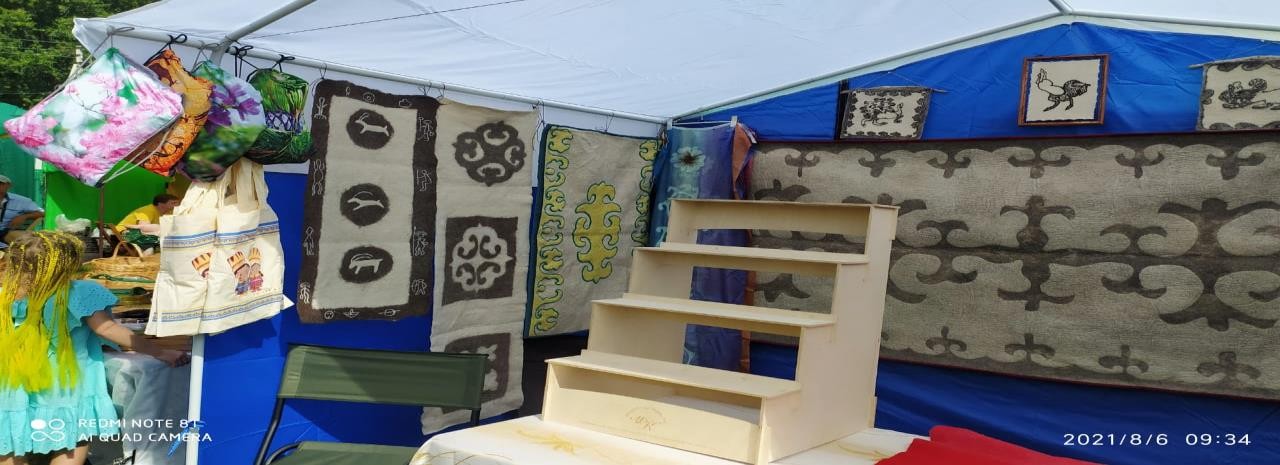 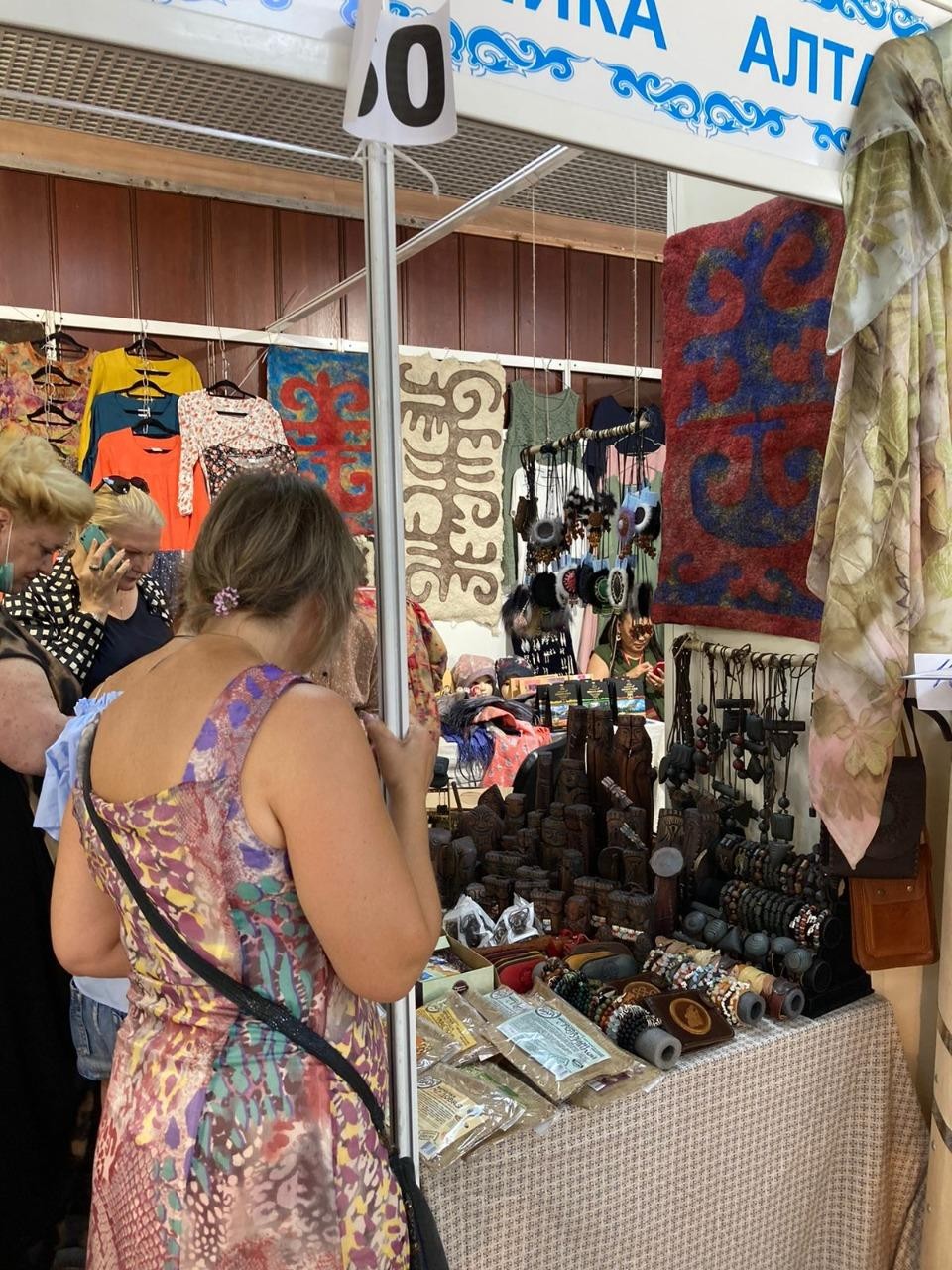 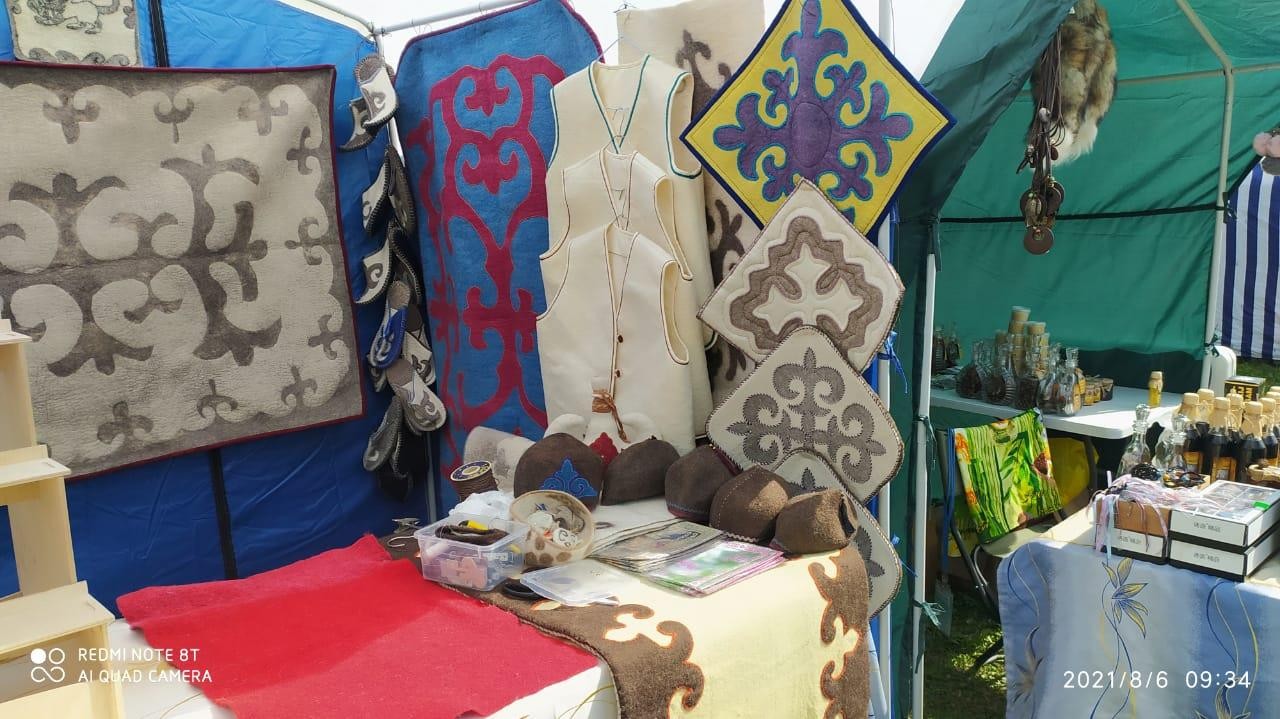 18
Участие предпринимателей в выставках и  ярмарках, бизнес-миссиях в 2022 году:
1. Фестиваль народных мастеров и художников в Республике Алтай в рамках региональных  мероприятий (Эл-Ойын), Усть – Канский район; 20 участников 10 физических лиц, 10 СМСП.
2.XVIII выставка – ярмарка народных художников и мастеров России «Жар-птица. Весна-2022»  (г.
Москва, Экспоцентр); 6 СМСП
Международный фестиваль этнической музыки и ремесел «Мир Сибири» (г. Красноярск, с.
Шушенское); 6 СМСП.
Всероссийская Спасская ярмарка (г. Казань, г. Елабуга,); 6 СМСП.  5«Фестиваль народных мастеров - 2022» г. Сочи; 4 СМСП.  6.Фестиваль мастеров «Иван-да-Марья» г. Екатеринбург; 4 СМСП.
Выставка народных промыслов России «Ладья - 2022. Зимняя сказка» г. Москва; 8 СМСП.
Событийное мероприятие «Фестивальный Турсиб» 35 участников; 20 физических лиц; 15  СМСП.
«Всероссийский Ремесленный конгресс 2022» 15 участников; 10 физических лиц; 5 СМСП.
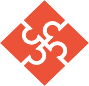 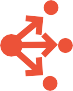 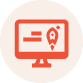 19
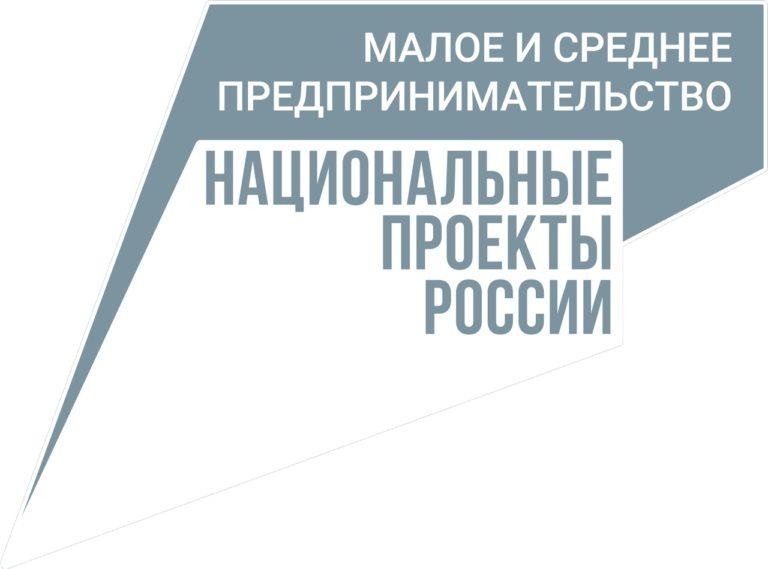 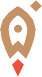 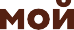 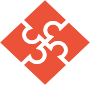 Центр «Мой бизнес» в Республике Алтай создан в рамках реализации  Национального проекта «Малое и среднее предпринимательство и
поддержка индивидуальной предпринимательской инициативы»
Расположен по адресу: г. Горно-Алтайск, ул. Комсомольская, 9  Сайт: Мойбизнес04.рф
Тел. +7 (388-22) 4-72-41
E-mail: binkra@yandex.ru


Горячая линия:
8(983) 580-03-81
(Центр поддержки
предпринимательства)
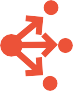 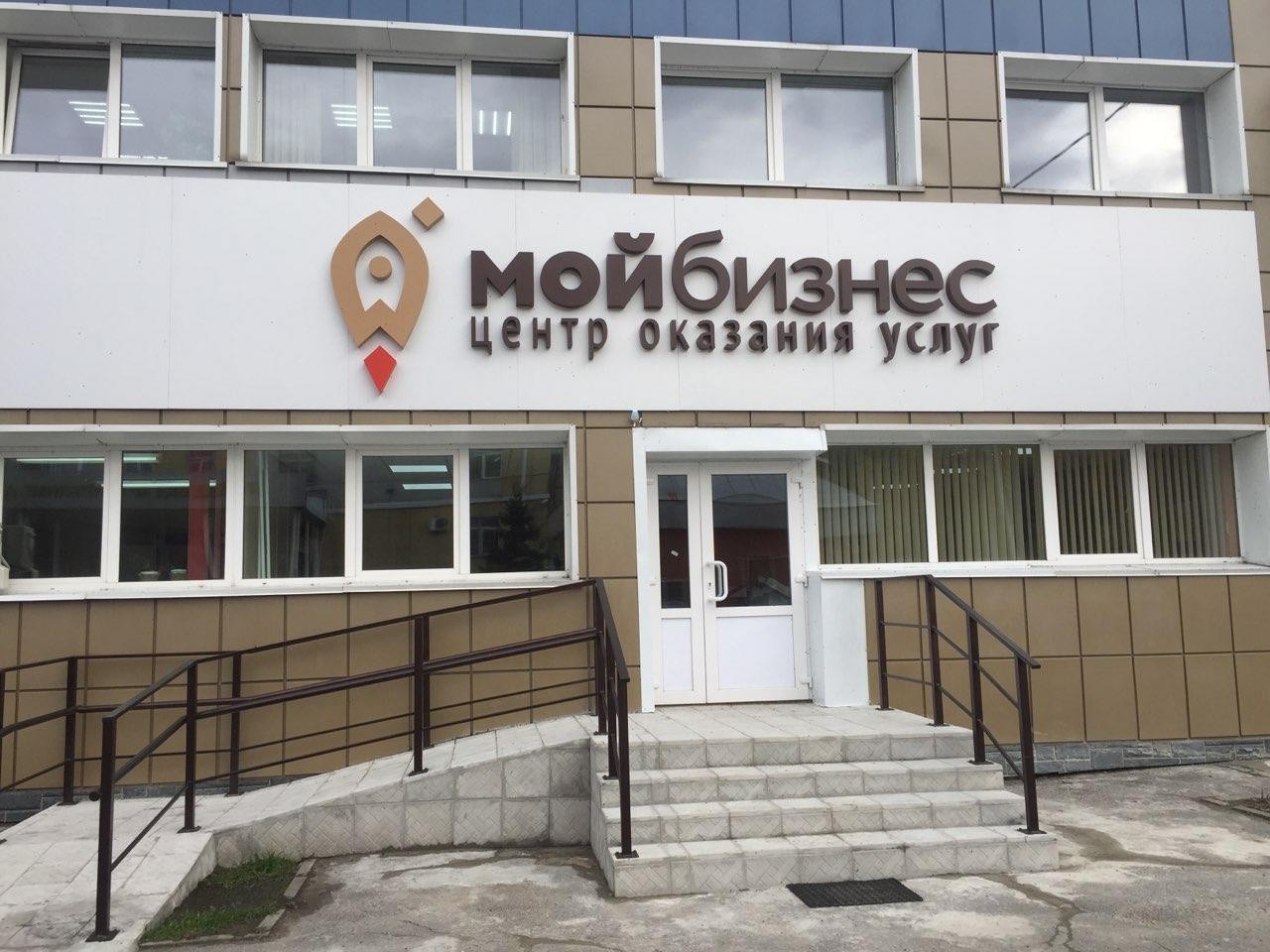 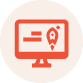 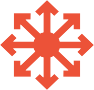 20